Monthly Wheater Review, v. 109, p. 784-812.
Teleconnections in the Geopotential Height Field during the Northern Hemisphere Winter
WALLACE; GUTZLER (1981)
Camila Sapucci
Apresentação
1. Introdução
2. Revisão da literatura 
3. Metodologia
4. Resultados
5. Conclusões
Referência
1 Introdução
Teleconexões: correlações entre flutuações temporais em parâmetros meteorológicos em pontos diferentes do planeta. 
Estudo: correlações para pressão ao nível médio do mar (pnmm) e altura geopotencial em 500 mb durante o inverno do HN.
2 Revisão da literatura
Não havia um critério para definição dos padrões de teleconexão.
Diferenças ente os estudos: tipo de dados utilizados e variáveis analisadas (pnmm, temperatura, altura geopotencial, etc.), tipo de análise, intervalo de tempo → difícil comparação.
Evidências: Oscilação Sul → Hildebrandsson (1897) →  Walker e Bliss (1932).
4 padrões: Oscilação do Atlântico Norte (NAO), Oscilação do Pacífico Norte (NPO), gangorra zonalmente simétrica e padrão Pacífico/América do Norte (PNA).
2 Revisão da literatura2.1 North Atlantic Oscillation (NAO)
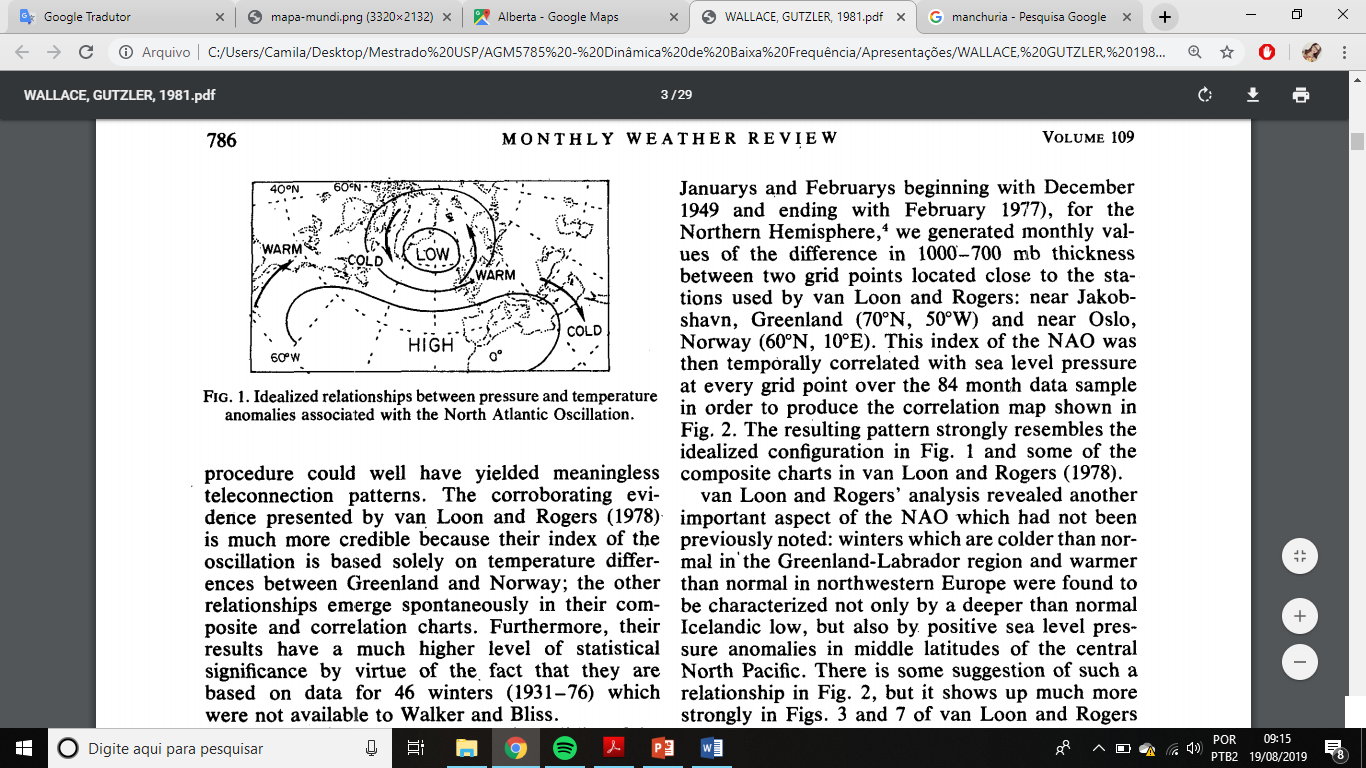 Fase +
Figura 1: Relações idealizadas entre anomalias de pressão e temperatura associadas com a NAO.
Diferenças de temperatura: associadas a anomalias positivas de pressão no Pacífico Norte Central.
3 Dados e Metodologia
Dados mensais de altura geopotencial em 500 mb e pnmm.
Período: 45 meses (DJF) de 15 invernos (1962-63 a 1979-77).
Período de teste da reprodutibilidade dos padrões: 1949-50 a 1961-62 (13 invernos).
Análises de correlação.
4 Resultados
Teleconectividade
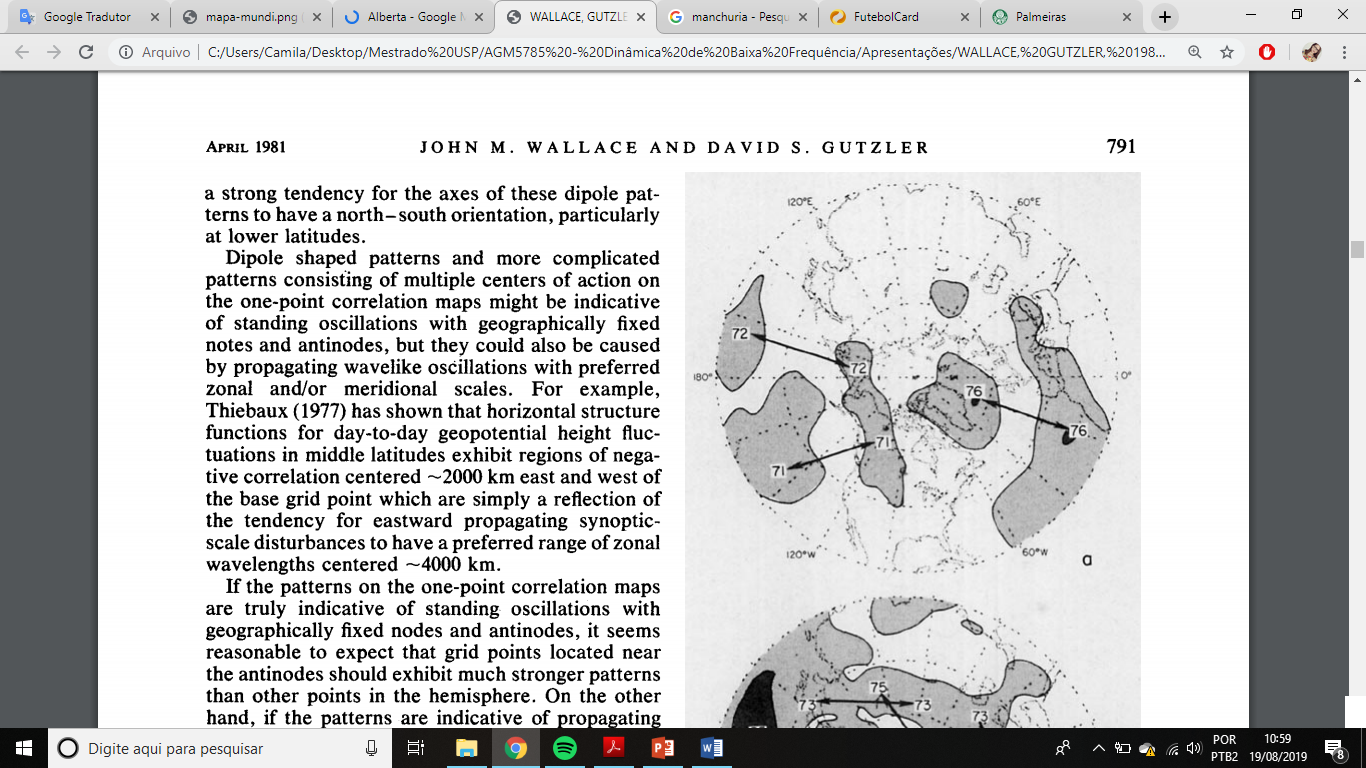 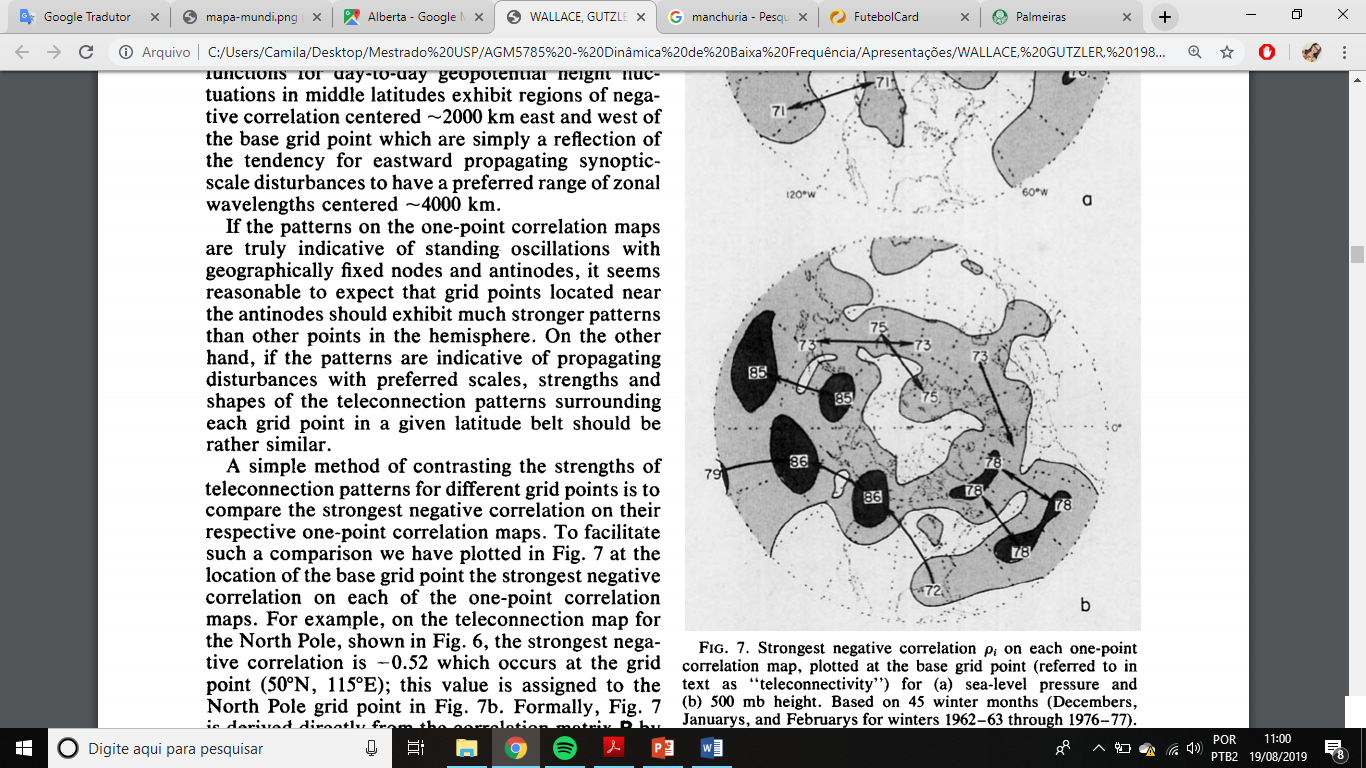 NPO
WP
EA
NAO
PNA
PNA
WA
Figura 3: Correlações negativas mais intensas para: (a) pnmm; (b) altura geopotencial em 500 mb.
4.1 NAO
Dipolo de temperatura entre Groelândia e Escandinávia
Dipolo de pressão entre Islândia e Atlântico Norte
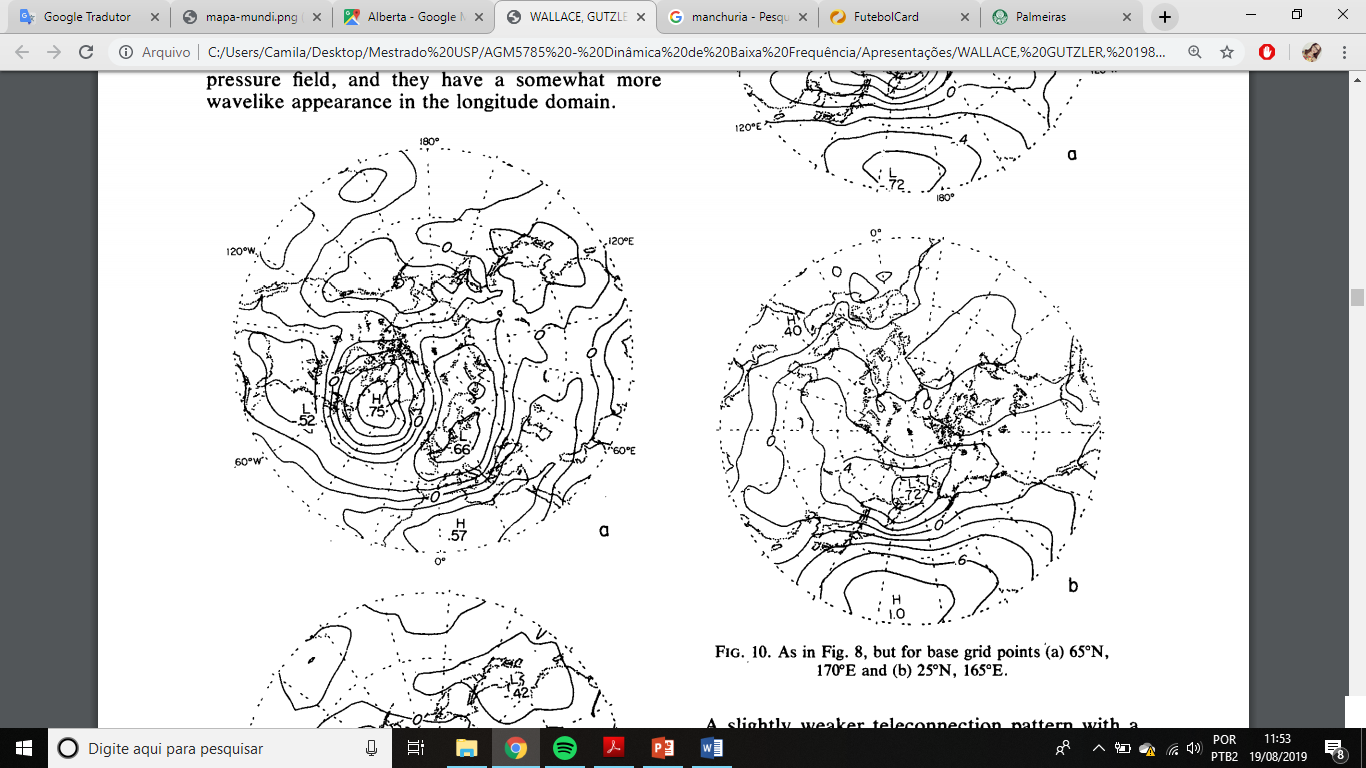 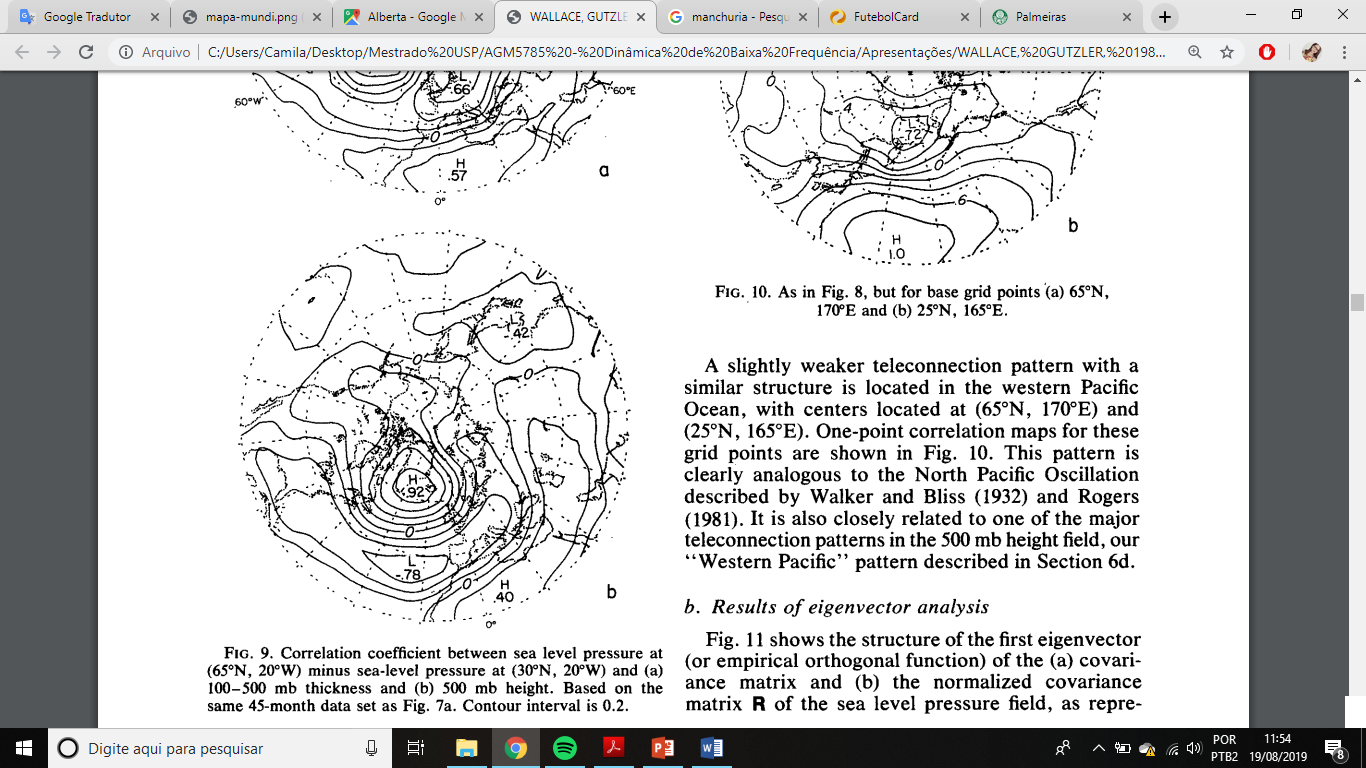 Figura 4: Correlação entre a diferença de pressão em (65°N, 20°W) e (30°N, 20°W) e (a) espessura da camada de 1000-500 mb e (b) altura geopotencial em 500 mb.
4.2 The eastern Atlantic pattern
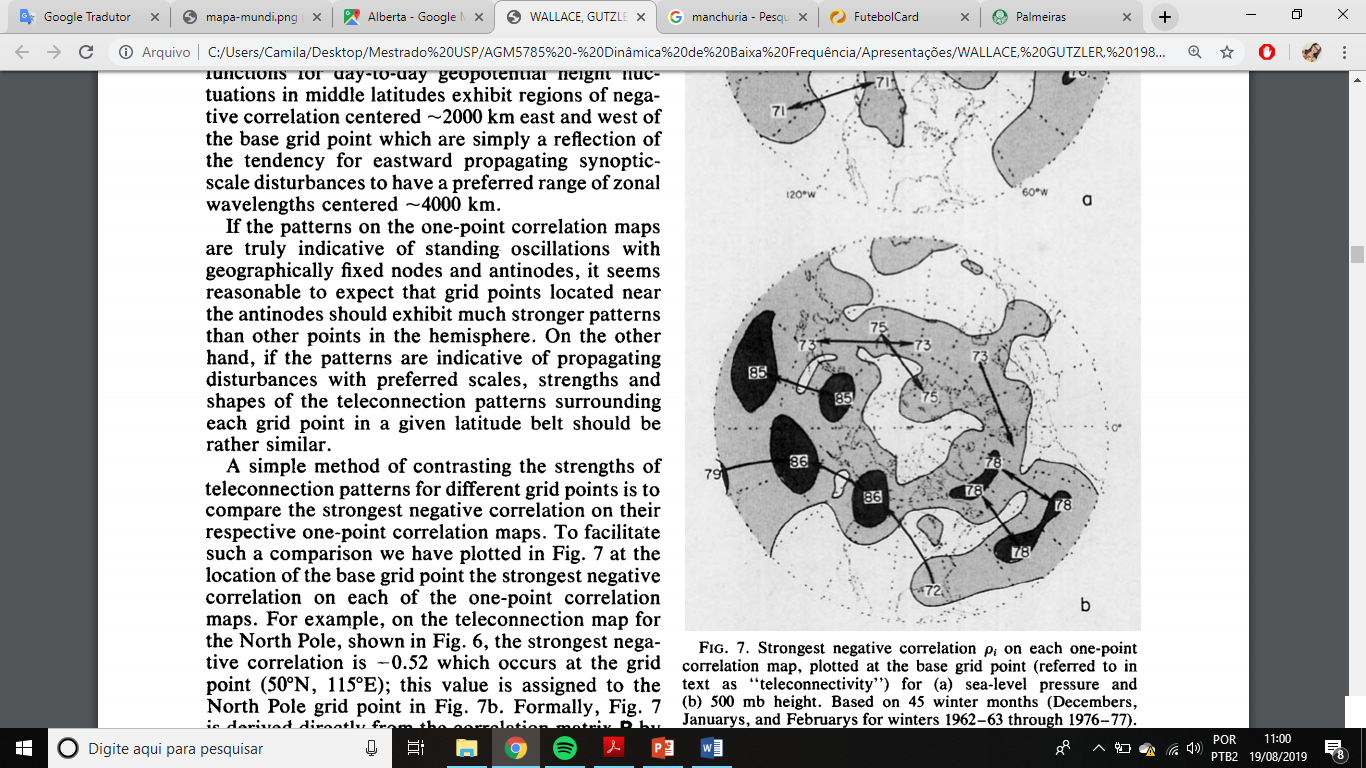 1: sudoeste das Ilhas Canárias.
2: Grã-Bretanha.
3: Mar Negro.
3
2
1
Figura 4b: Correlação entre a diferença de pressão em (65°N, 20°W) e (30°N, 20°W) e altura geopotencial em 500 mb.
4.2 The eastern Atlantic pattern
Mar Negro
Grã-Bretanha
Canárias
4.2 The eastern Atlantic pattern
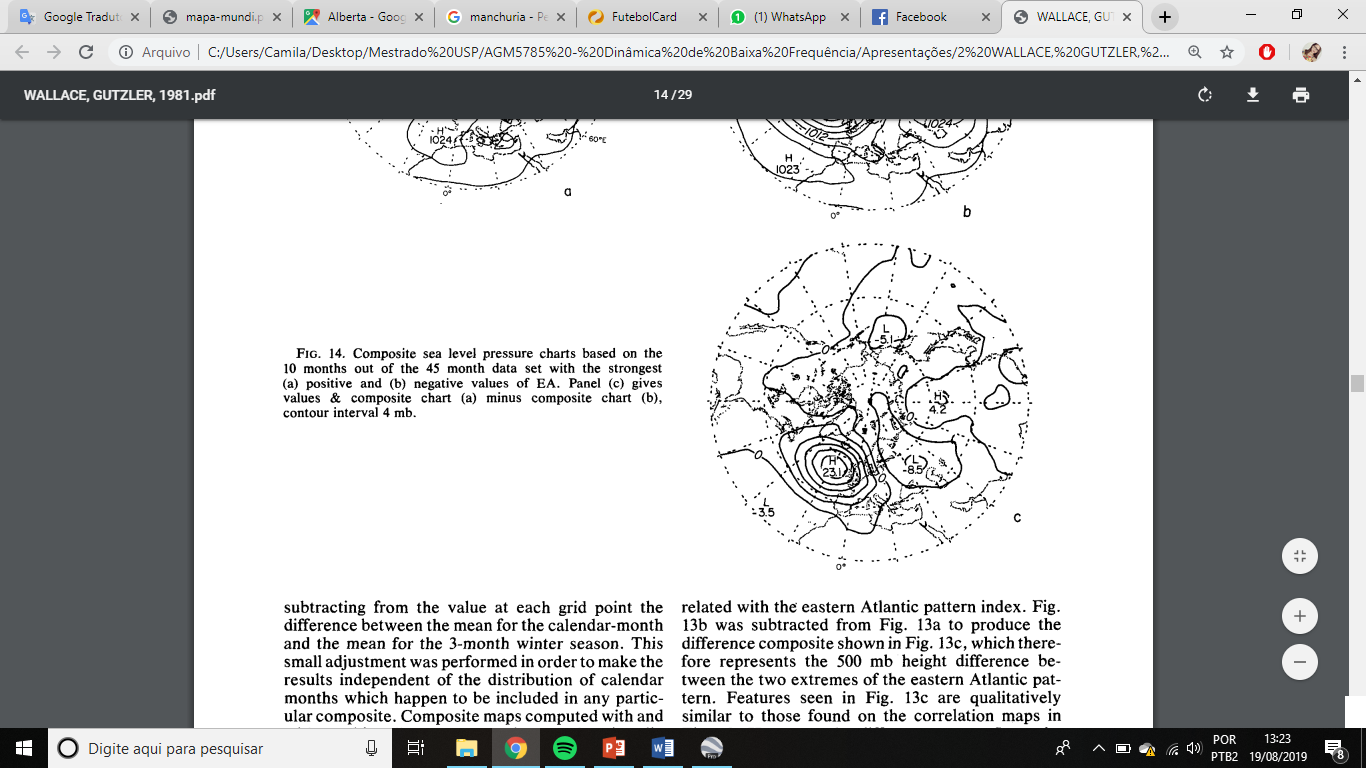 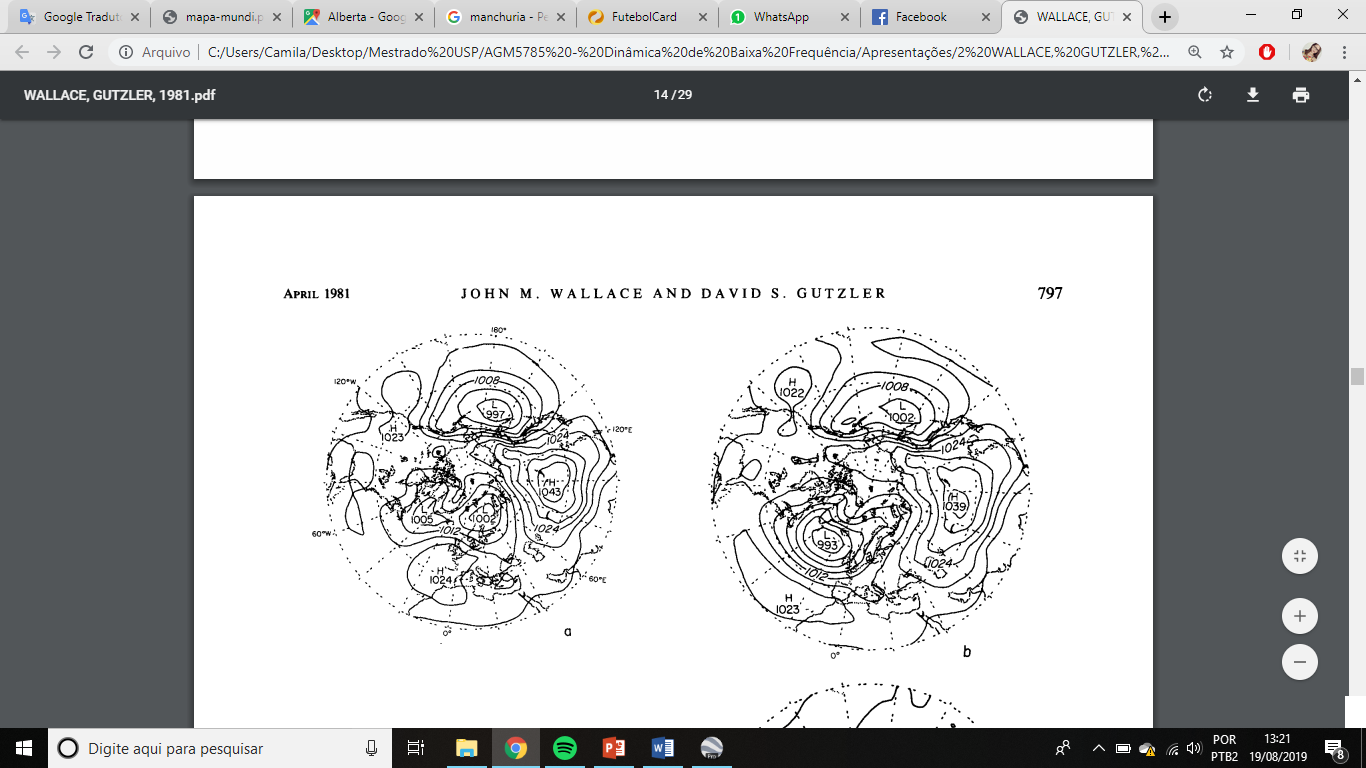 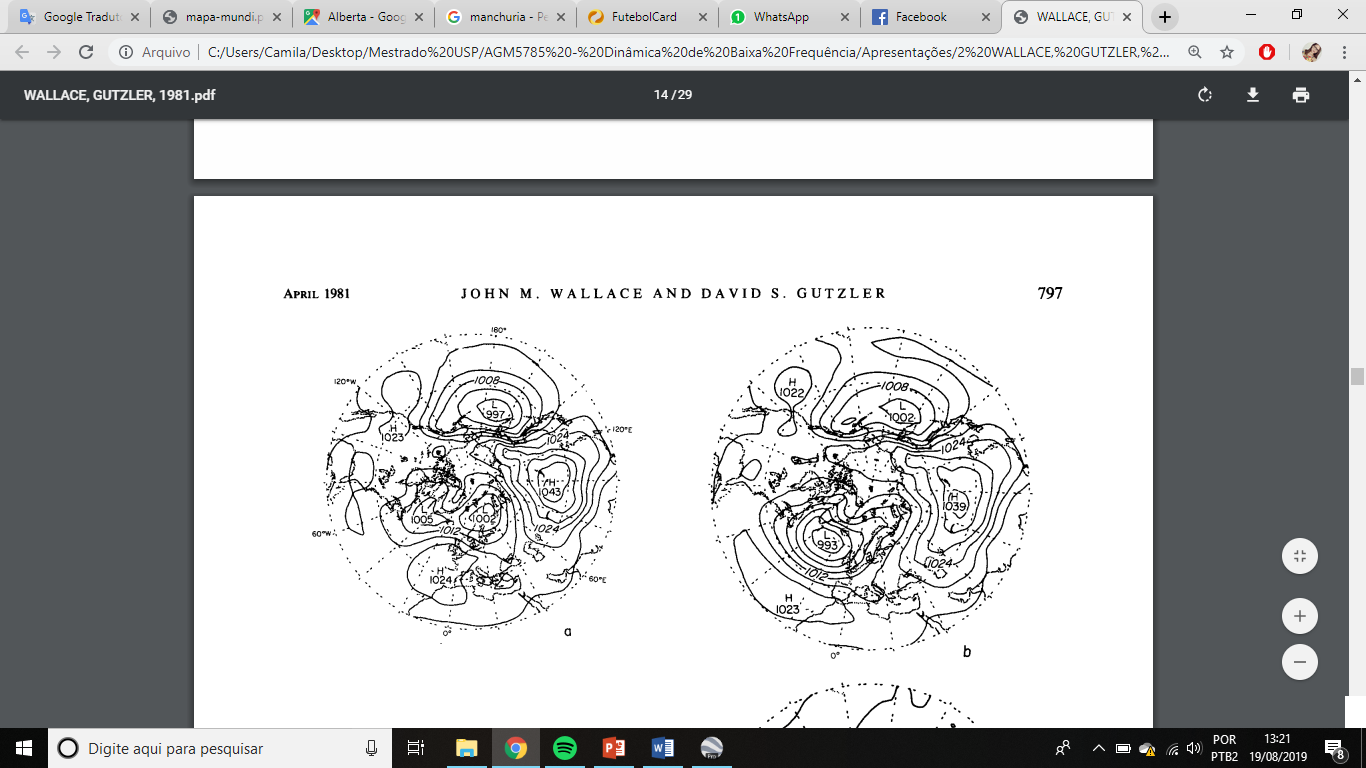 Figura 5: Composições de pnmm baseadas nos 10 meses com o EA mais intenso: (a) positivo; (b) negativo; (c) diferença entre (a) e (b).
4.3 The Pacific/North American pattern
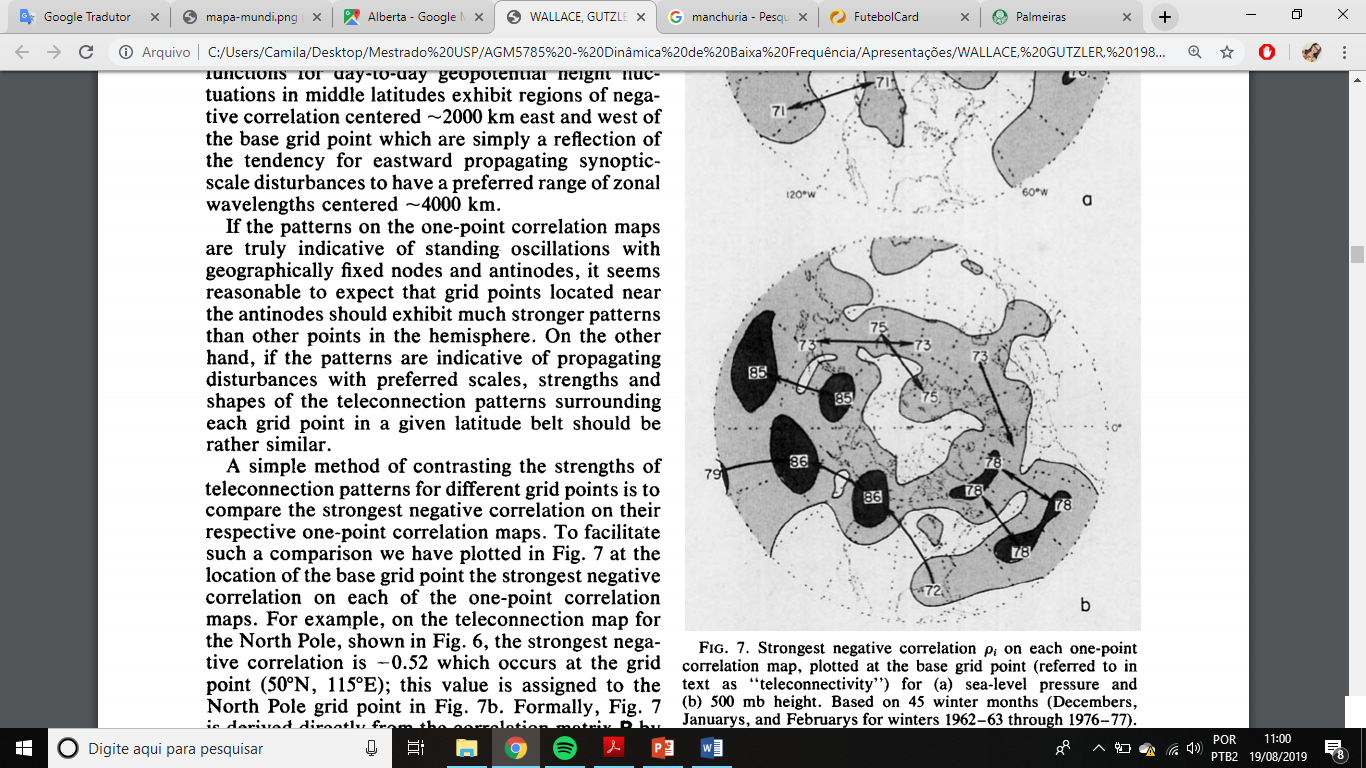 1: próximo ao Havaí.
2: Oceano Pacífico Norte.
3: Alberta (Canadá).
4: região da Corrente do Golfo nos EUA.
2
1
3
4
Figura 4b: Correlação entre a diferença de pressão em (65°N, 20°W) e (30°N, 20°W) e altura geopotencial em 500 mb.
4.3 The Pacific/North American pattern
Pacífico Norte
Havaí
Alberta
Região do Golfo
4.3 The Pacific/North American pattern
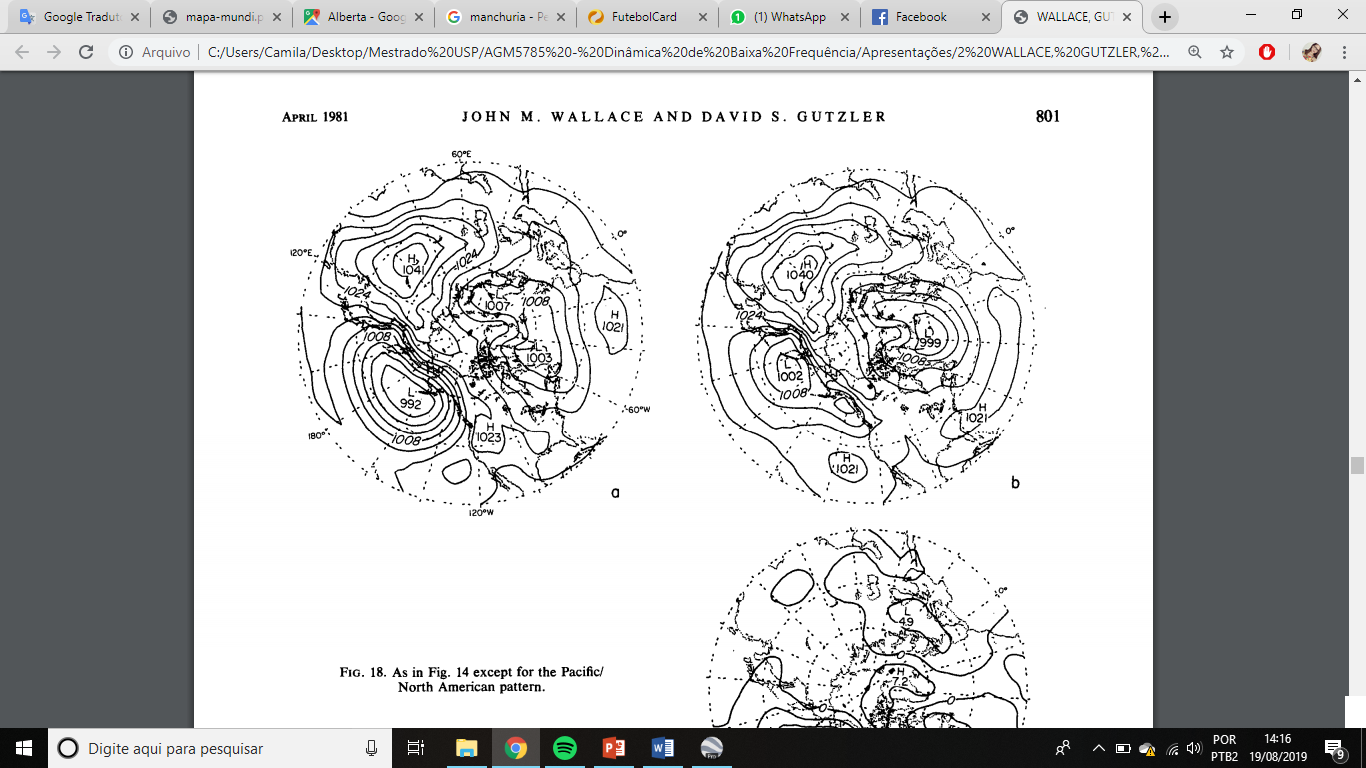 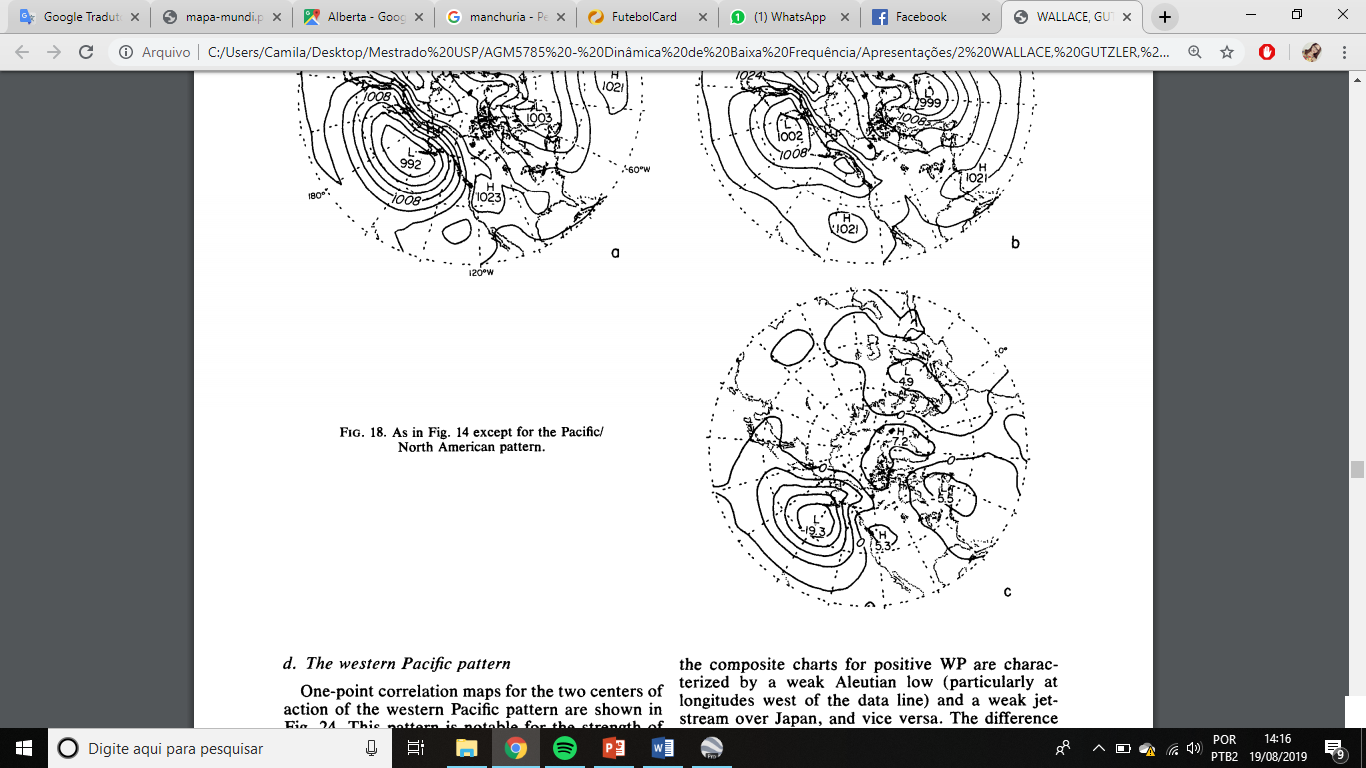 Figura 6: Composições de pnmm baseadas nos 10 meses com o PNA mais intenso: (a) positivo; (b) negativo; (c) diferença entre (a) e (b).
4.4 The western Atlantic pattern and western Pacific pattern
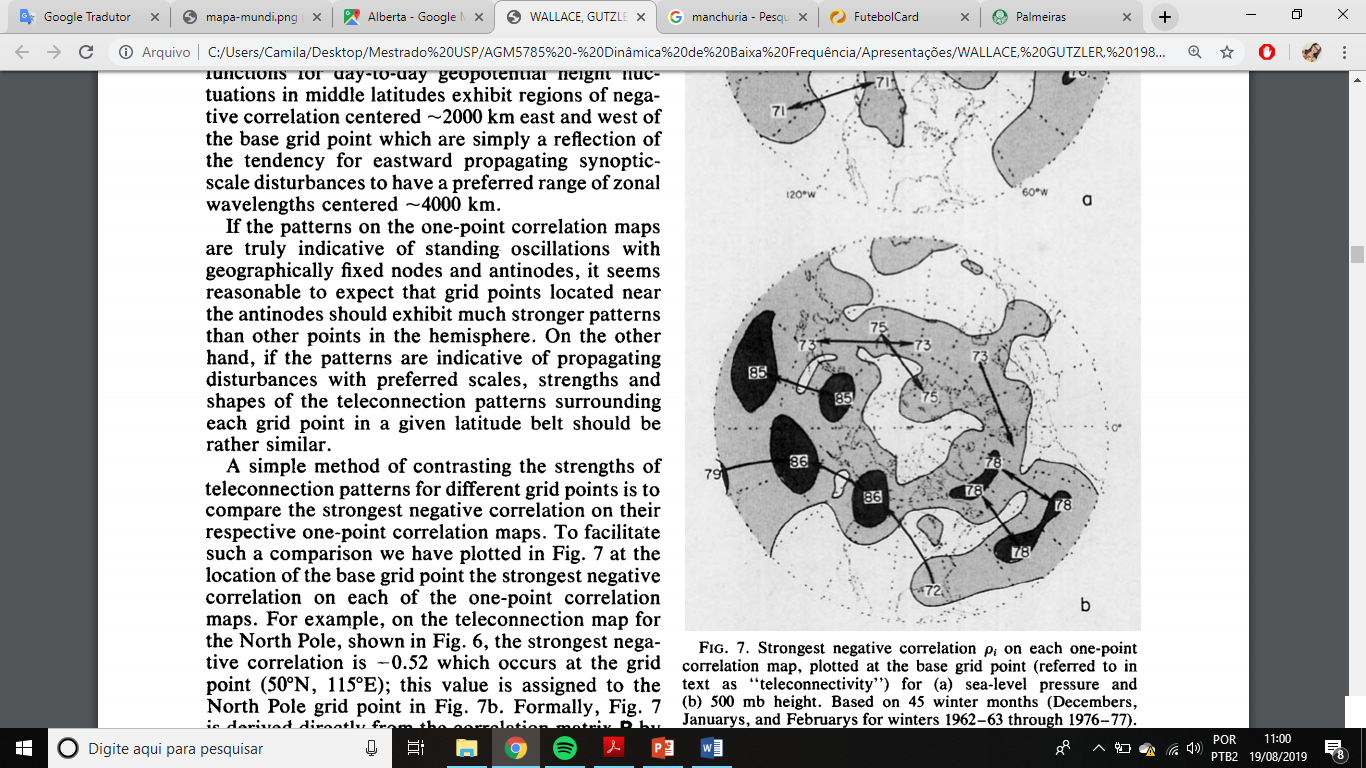 1
2
1
2
Figura 4b: Correlação entre a diferença de pressão em (65°N, 20°W) e (30°N, 20°W) e altura geopotencial em 500 mb.
4.4 The western Atlantic pattern and western Pacific pattern
Resumo
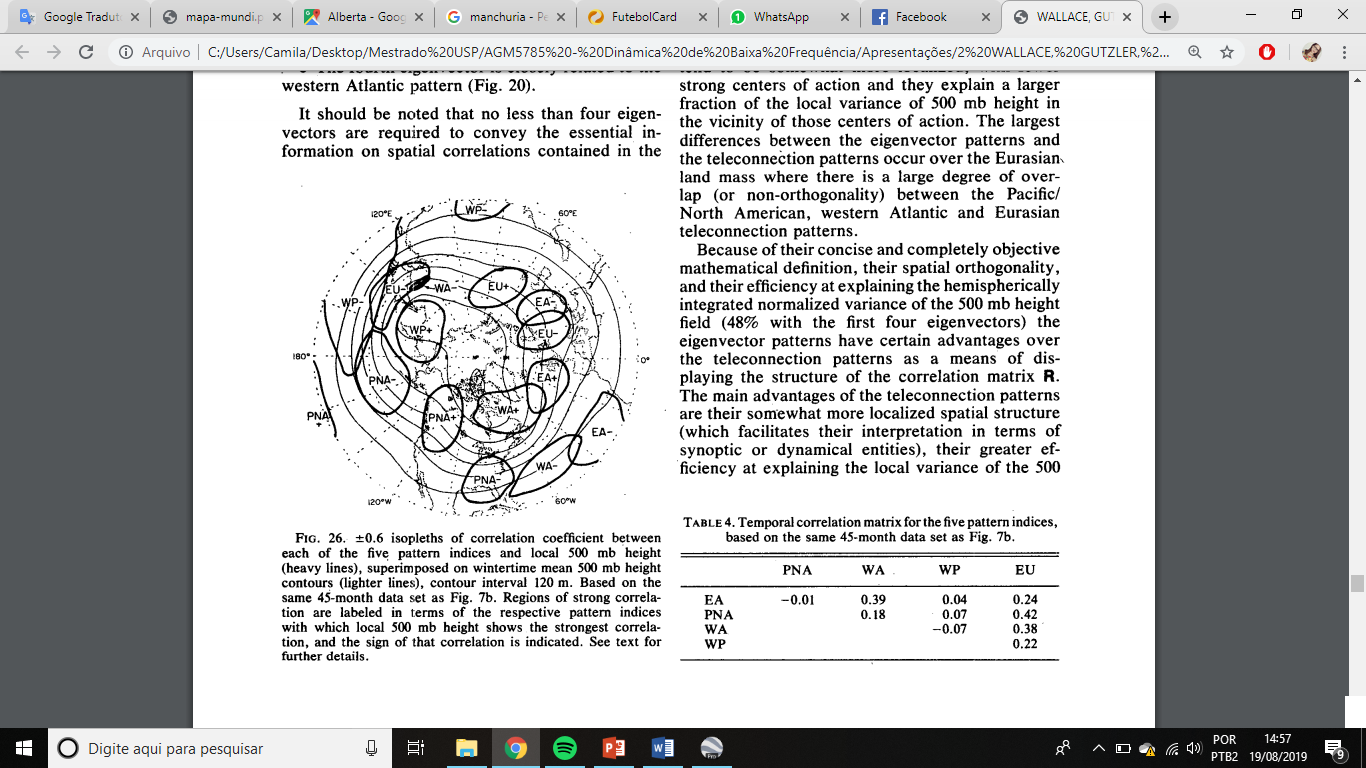 Correlação entre os índices dos 5 padrões e a altura geopotencial em 500 hPa.
Figura 7: Centros de ação dos padrões de teleconexão descritos.
4.5 Reprodutibilidade dos padrões
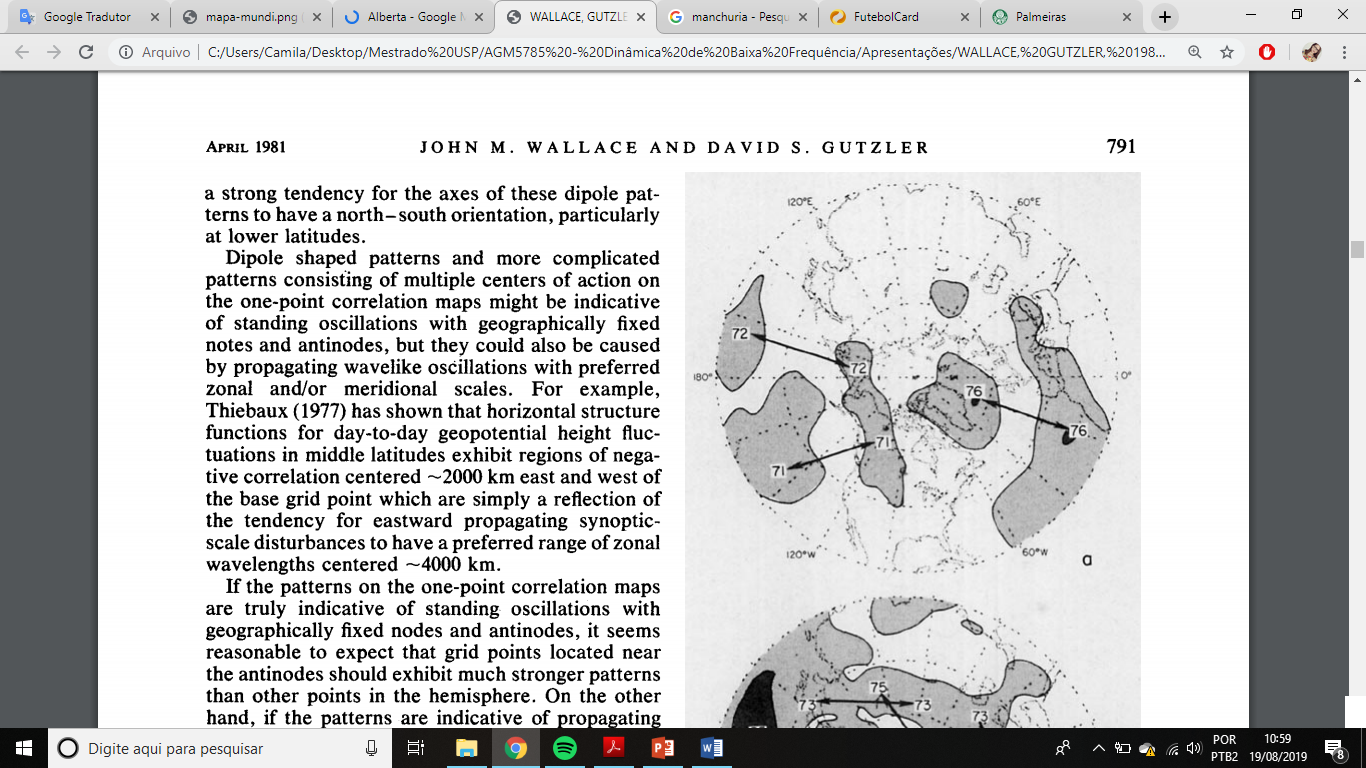 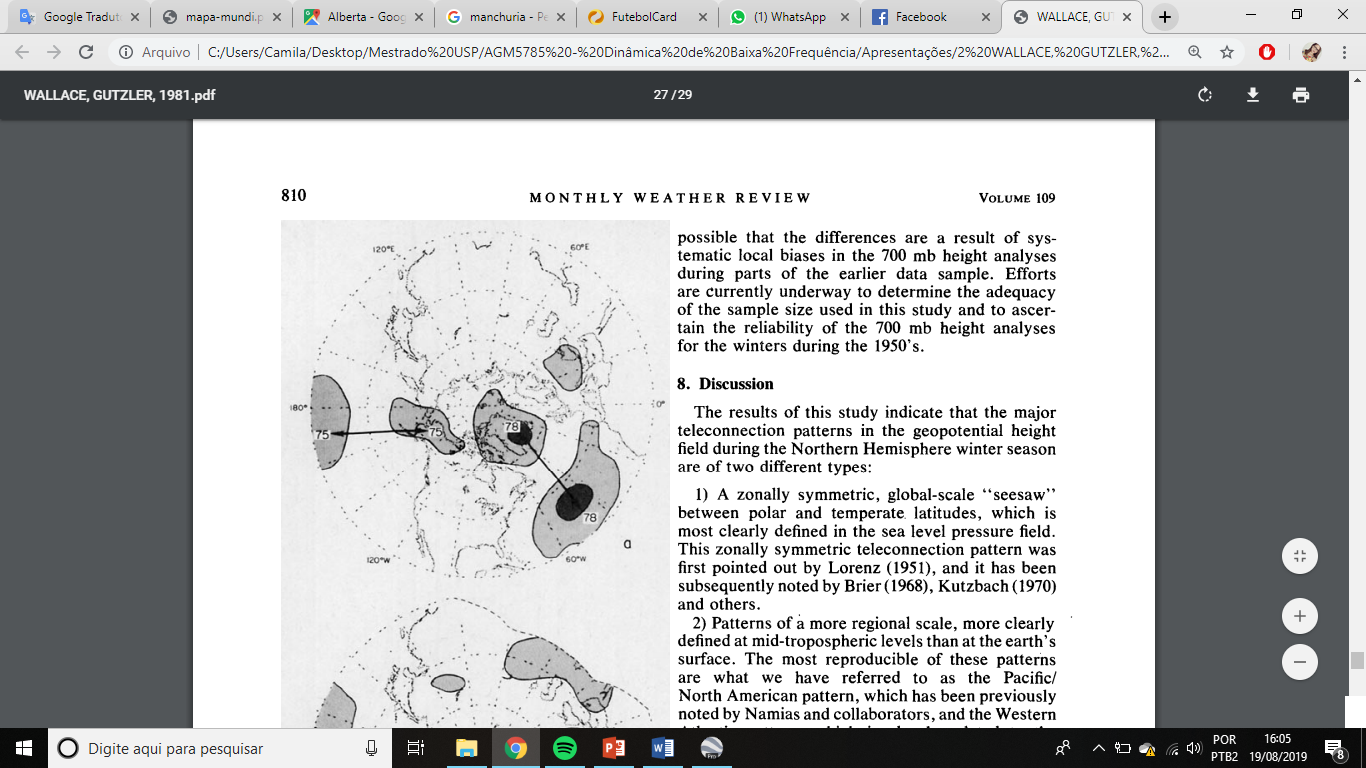 NPO
NAO
PNA
Figura 8: Correlação entre a diferença de pressão em (65°N, 20°W) e (30°N, 20°W) e pnmm para (a) período de dados de 1949-50 a 1961-62; (b) dados de 1962-63 a 1979-77.
4.5 Reprodutibilidade dos padrões
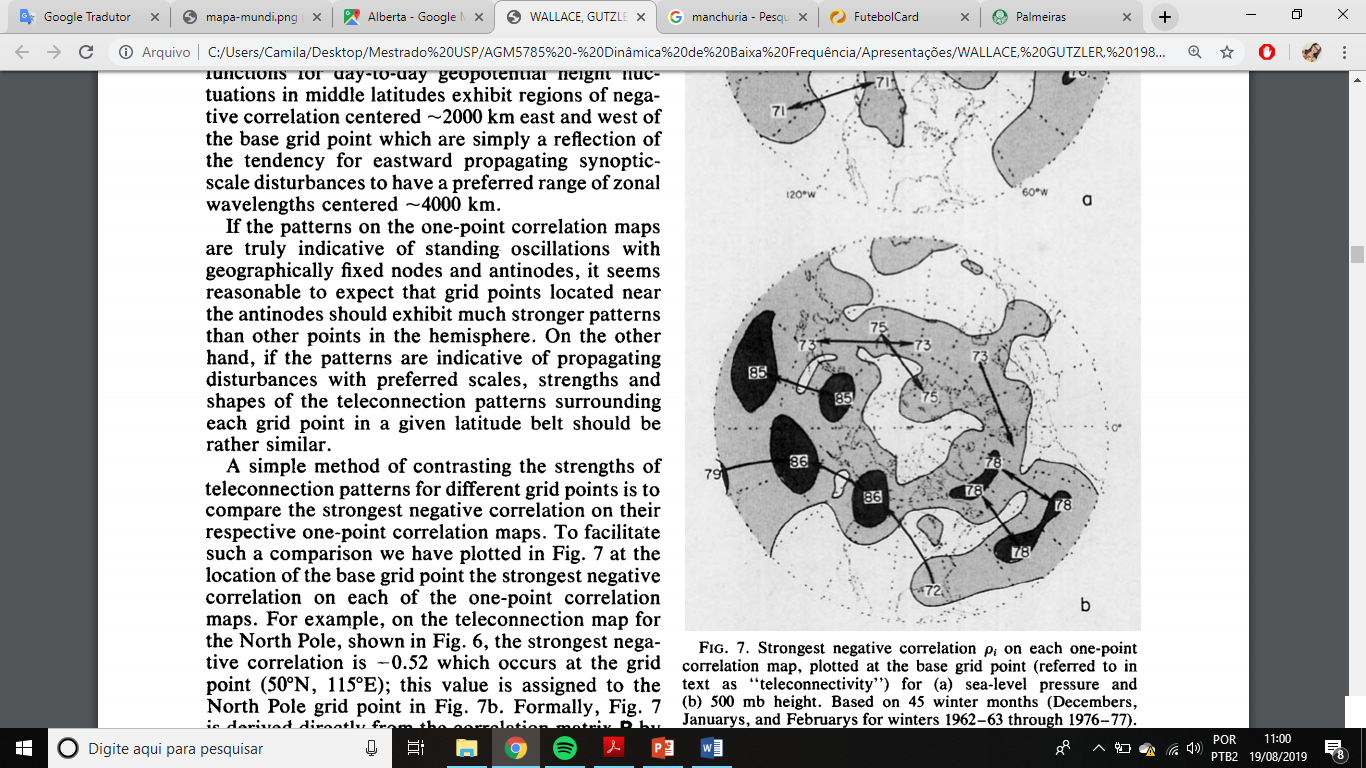 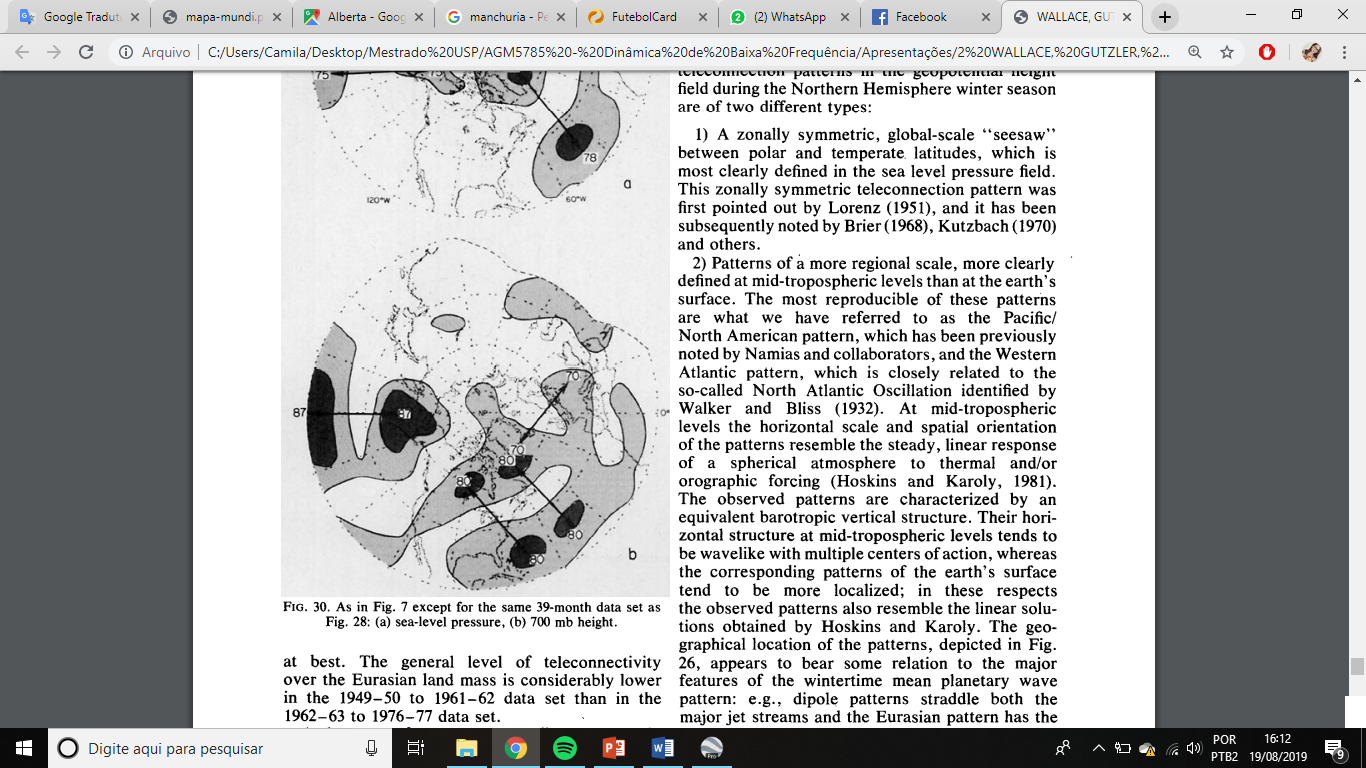 WP
EA
PNA
WA
Figura 9: Correlação entre a diferença de pressão em (65°N, 20°W) e (30°N, 20°W) e espessura da camada para (a) período de dados de 1949-50 a 1961-62 (espessura de 1000-700 mb); (b) dados de 1962-63 a 1979-77 (espessura de 1000-500 mb).
5 Conclusões
2 tipos de padrões de teleconexão durante o inverno no HN: gangorra de pressão entre latitudes polares e temperadas e padrões de escala mais regional, como o PNA e WA (associado ao NAO).
Questões: natureza, causas e implicações dinâmicas dos padrões, existência de padrões similares no HS, teleconexões na circulação da estratosfera, etc.
Referência
WALLACE, J. M.; GUTZLER, D. S. Teleconnections in the Geopotential Height Field during the Northern Hemisphere Winter. Monthly Wheater Review, v. 109, p. 784-812, 1981.
Obrigada pela atenção!